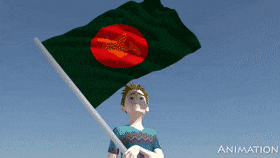 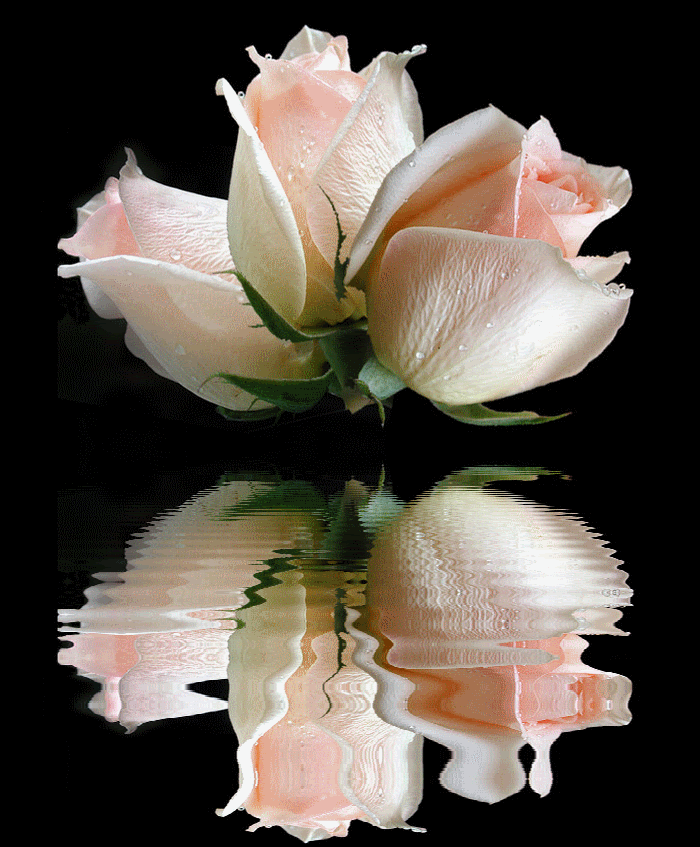 সময়ঃ  ০১ মিনিট
স্বাগতম
ক্লিক করুন
6/9/2020
dphofmrabiul@Gmail.COM
1
সময়ঃ  ০২মিনিট
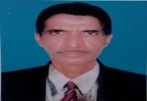 মোহাঃ রবিউল ইসলাম (সিনিয়র শিক্ষক) 
ধলসা পয়ারী হযরত ওমর ফারুক দাখিল মাদরাসা, খয়েরপুর,মিরপুর, কুষ্টিয়া,বাংলাদেশ।
ক্লিক করুন
6/9/2020
dphofmrabiul@Gmail.COM
2
সময়ঃ  ০০ মিনিট
শ্রেণিঃপ্রথম শ্রেণি
বিষয়ঃ  আমার বাংলা বই
বিশেষ পাঠঃ আমাদের দেশ। পাঠ্যাংশঃ (“এ দেশে আছে...... জাতীয় মাছ।”)
মোট শিক্ষার্থীঃ ৩৭ জন  
উপস্থিত শিক্ষার্থীঃ ৩৩ জন
শ্রেণিঃ প্রথম 
সময়ঃ ৫০মিনিট
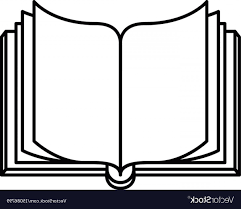 আমাদের দেশ
এ দেশে আছে অনেক রকমের গাছ। আম গাছ আমাদের ব্জাতীয় গাছ। ।গাছে গাছে ফলে নানা রকমের ফল। কাঁঠাল আমাদের জাতীয় ফল
এ দেশের নদীতে আছে কতো রকমের মাছ।  ইলিশ আমাদের জাতীয় মাছ ।
।
আমার বাংলা বই
শ্রেণিঃ প্রথম
ক্লিক করুন
6/9/2020
dphofmrabiul@Gmail.COM
3
সময়ঃ  ০৫ মিনিট
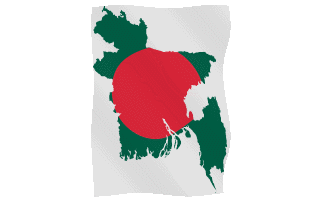 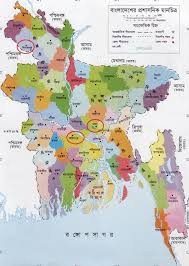 ক্লিক করুন
এটি কোন দেশের মানচিত্র?
বলতো আমাদের পাঠ্যসূচি কী হতে পারে?
ছবিতে কী কী দেখতে পারছ?
আমাদের দেশ
6/9/2020
dphofmrabiul@Gmail.COM
4
সময়ঃ  ০০ মিনিট
প্রত্যাশিত শিখনফলঃ
প্রত্যাশা করা যাচ্ছে যে, এ পাঠ শেষে শিক্ষার্থীরা...
১. আমাদের দেশের নাম বলতে পারবে।
২. শুদ্ধ উচ্চারণে “এ দেশে আছে...... জাতীয় মাছ।” অংশটুকু পাঠ করতে  পারবে।
৩. বানান করে পড়তে পারবে।
৪. লেখনবোর্ডে বানান করে লেখতে পারবে।
ক্লিক করুন
6/9/2020
dphofmrabiul@Gmail.COM
5
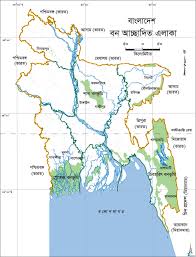 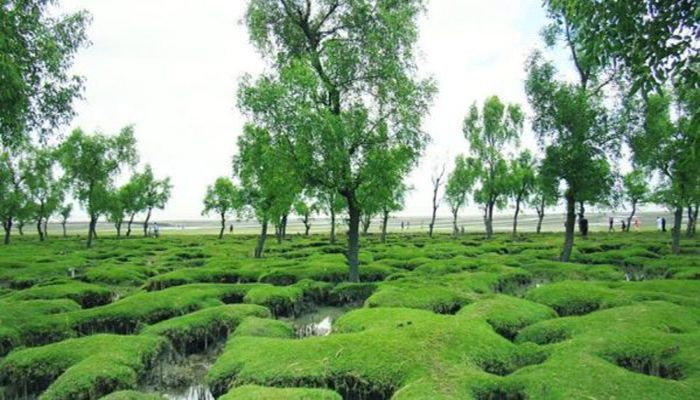 আদর্শ পাঠ
সময়ঃ  ০৫ মিনিট
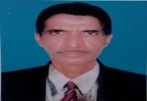 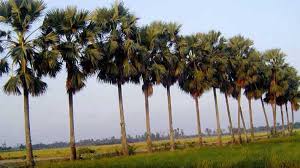 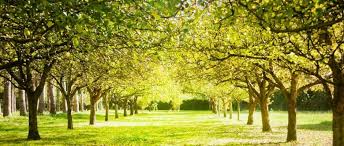 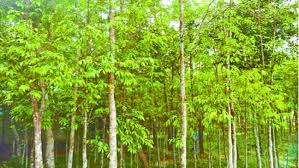 এ দেশে আছে অনেক রকমের গাছ। আম গাছ আমাদের জাতীয় গাছ।
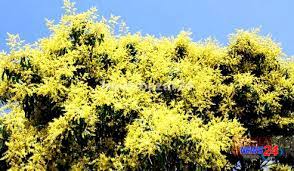 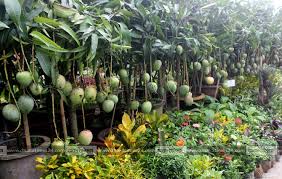 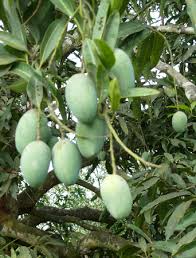 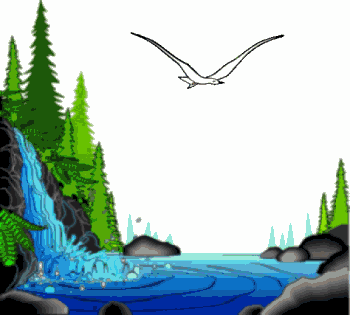 ক্লিক করুন
6/9/2020
dphofmrabiul@Gmail.COM
6
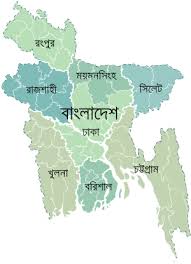 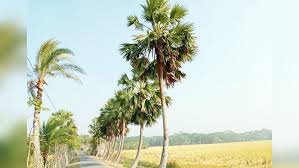 সরব পাঠ
সময়ঃ  ০৫ মিনিট
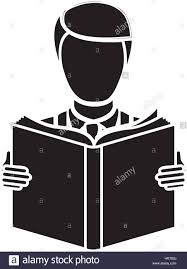 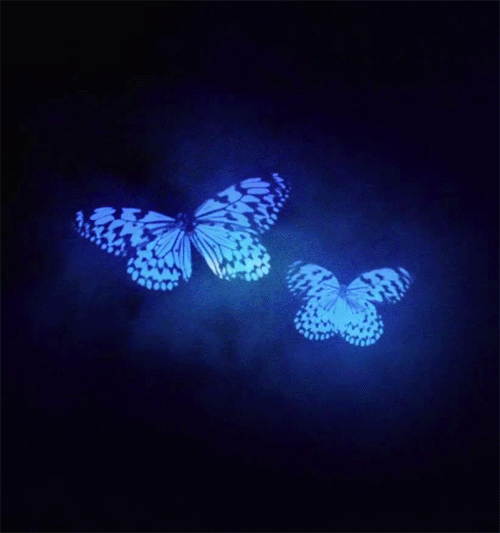 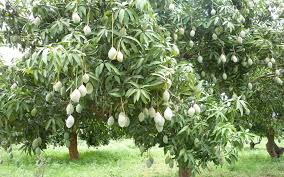 ক্লিক করুন
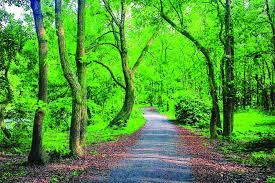 এ দেশে আছে অনেক রকমের গাছ।  
       আম গাছ আমাদের জাতীয় গাছ।
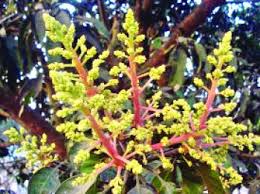 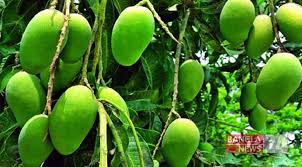 6/9/2020
dphofmrabiul@Gmail.COM
7
সময়ঃ  ০৫ মিনিট
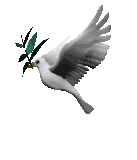 আদর্শ পাঠ
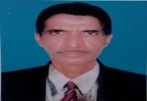 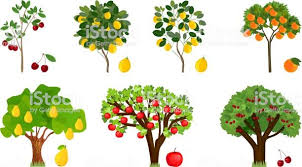 ক্লিক করুন
গাছে গাছে ফলে নানা রকমের ফল। 
কাঁঠাল আমাদের জাতীয় ফল।
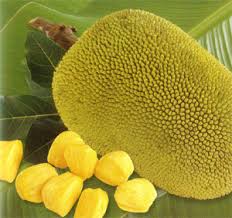 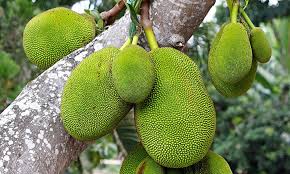 6/9/2020
dphofmrabiul@Gmail.COM
8
সরব পাঠ
সময়ঃ  ০৫ মিনিট
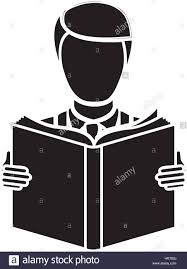 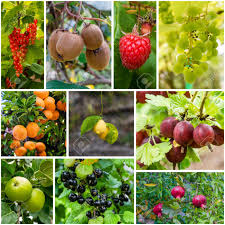 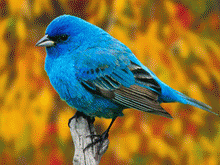 ক্লিক করুন
গাছে গাছে ফলে নানা রকমের ফল। কাঁঠাল আমাদের জাতীয় ফল।
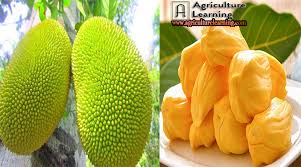 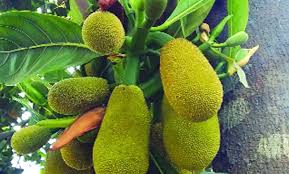 6/9/2020
dphofmrabiul@Gmail.COM
9
আদর্শ পাঠ
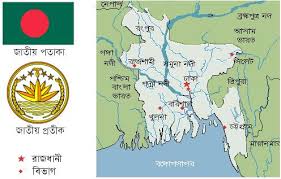 সময়ঃ  ০৫ মিনিট
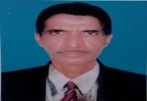 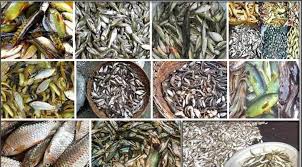 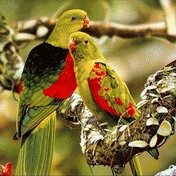 এ দেশের নদীতে আছে কতো রকমের মাছ।
ইলিশ আমাদের জাতীয় মাছ।
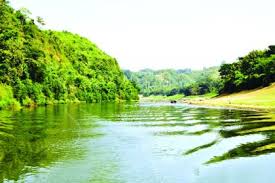 ক্লিক করুন
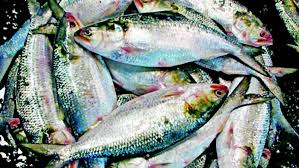 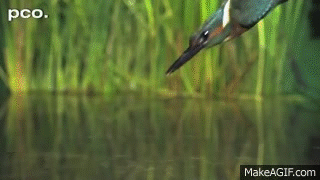 6/9/2020
dphofmrabiul@Gmail.COM
10
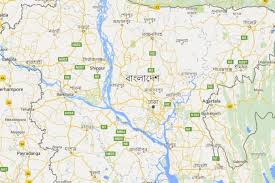 সরব পাঠ
সময়ঃ  ০৫ মিনিট
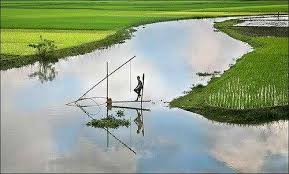 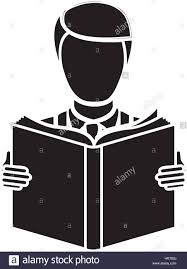 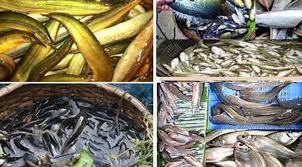 এ দেশের নদীতে আছে কতো রকমের মাছ।
 ইলিশ আমাদের জাতীয় মাছ।
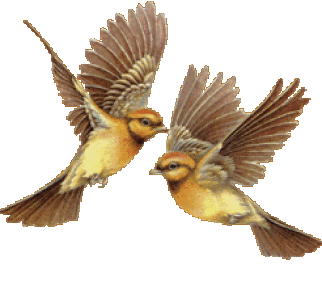 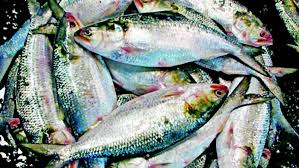 ক্লিক করুন
6/9/2020
dphofmrabiul@Gmail.COM
11
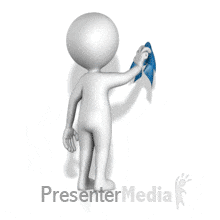 সময়ঃ  ০5 মিনিট
শিক্ষার্থীদের বোর্ড ব্যবহারঃ
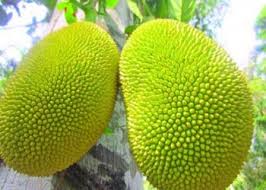 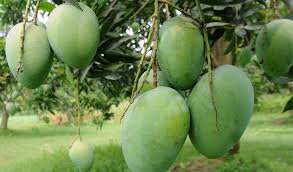 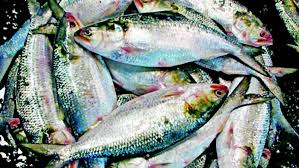 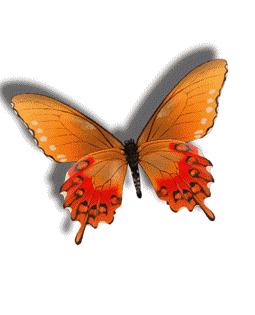 আম, আমাদের, কাঁঠাল,জাতীয়, ইলিশ
ক্লিক করুন
6/9/2020
dphofmrabiul@Gmail.COM
12
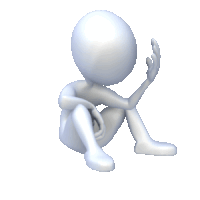 ক্লিক করুন
সময়ঃ  ০৫ মিনিট
মূল্যায়নঃ
১.আমাদের দেশে কী ধরনের গাছ আছে?
২.আমাদের জাতীয় গাছের নাম কী ?
৩.আমাদের জাতীয় ফলের নাম কী ?
৪.ইলিশ আমাদের কী মাছ  ?
6/9/2020
dphofmrabiul@Gmail.COM
13
সময়ঃ  ০১ মিনিট
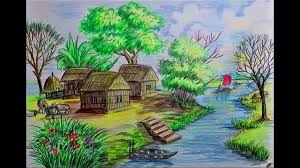 পাঠ্যাংশঃ “এ দেশে আছে...... জাতীয় মাছ।”
বাড়ির কাজঃ
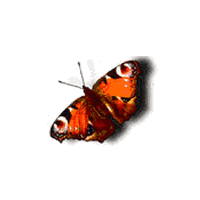 ক্লিক করুন
6/9/2020
dphofmrabiul@Gmail.COM
14
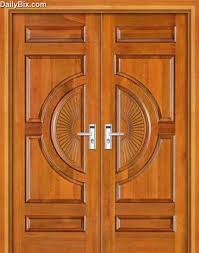 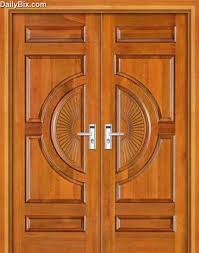 ধন্যবাদ
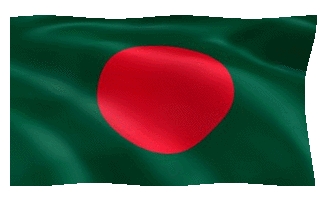 সময়ঃ  ০১ মিনিট
ক্লিক করুন
আমাদের দেশ
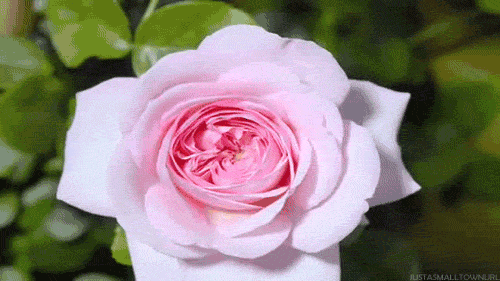 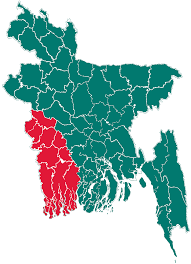 6/9/2020
dphofmrabiul@Gmail.COM
15